Retail and Wholesale reducing Food Waste
Green Week Partner Event 6th June, 2023
Who we are, what we do
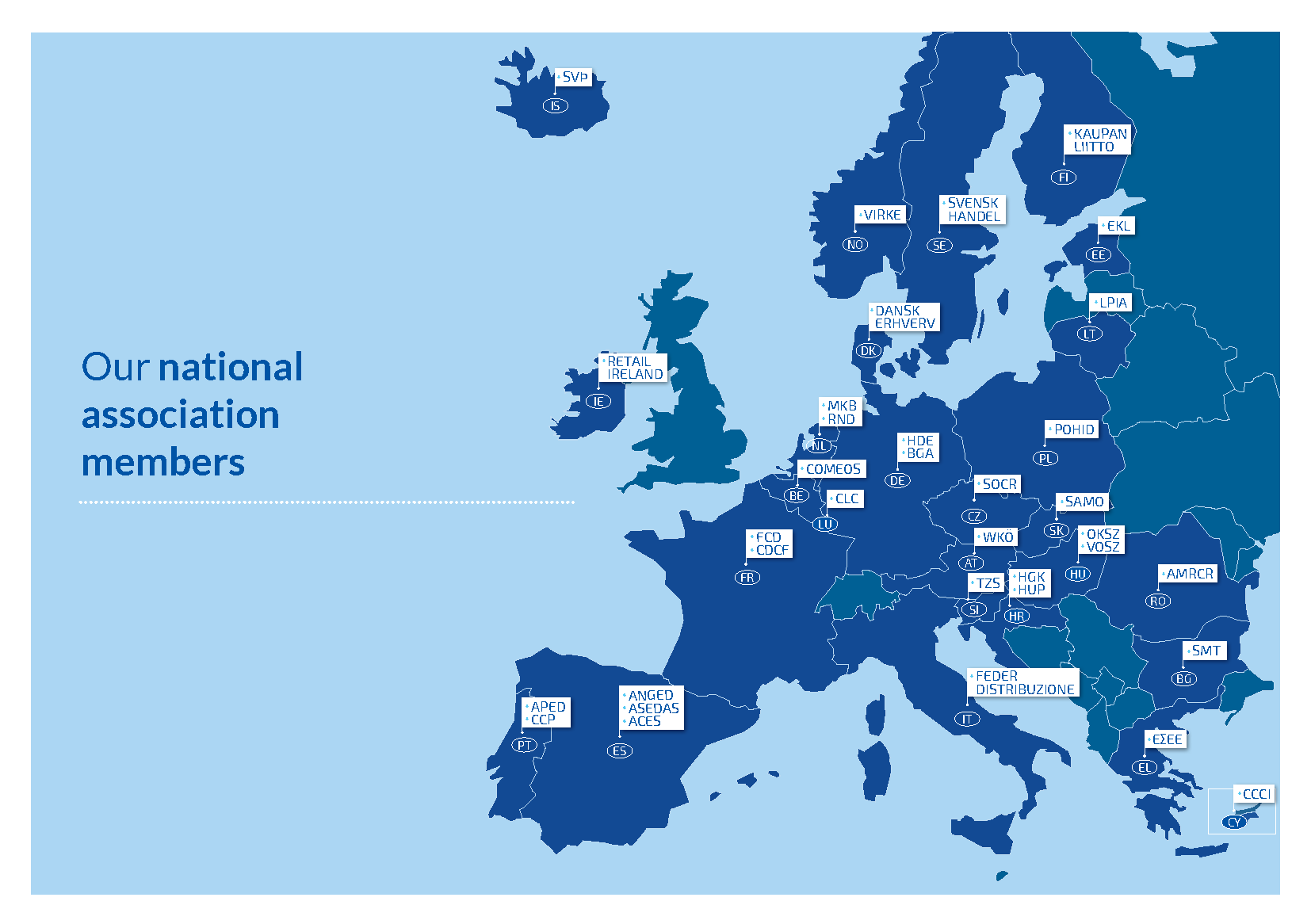 We stand for: 
Fair, competitive & sustainable retail and wholesale in Europe.
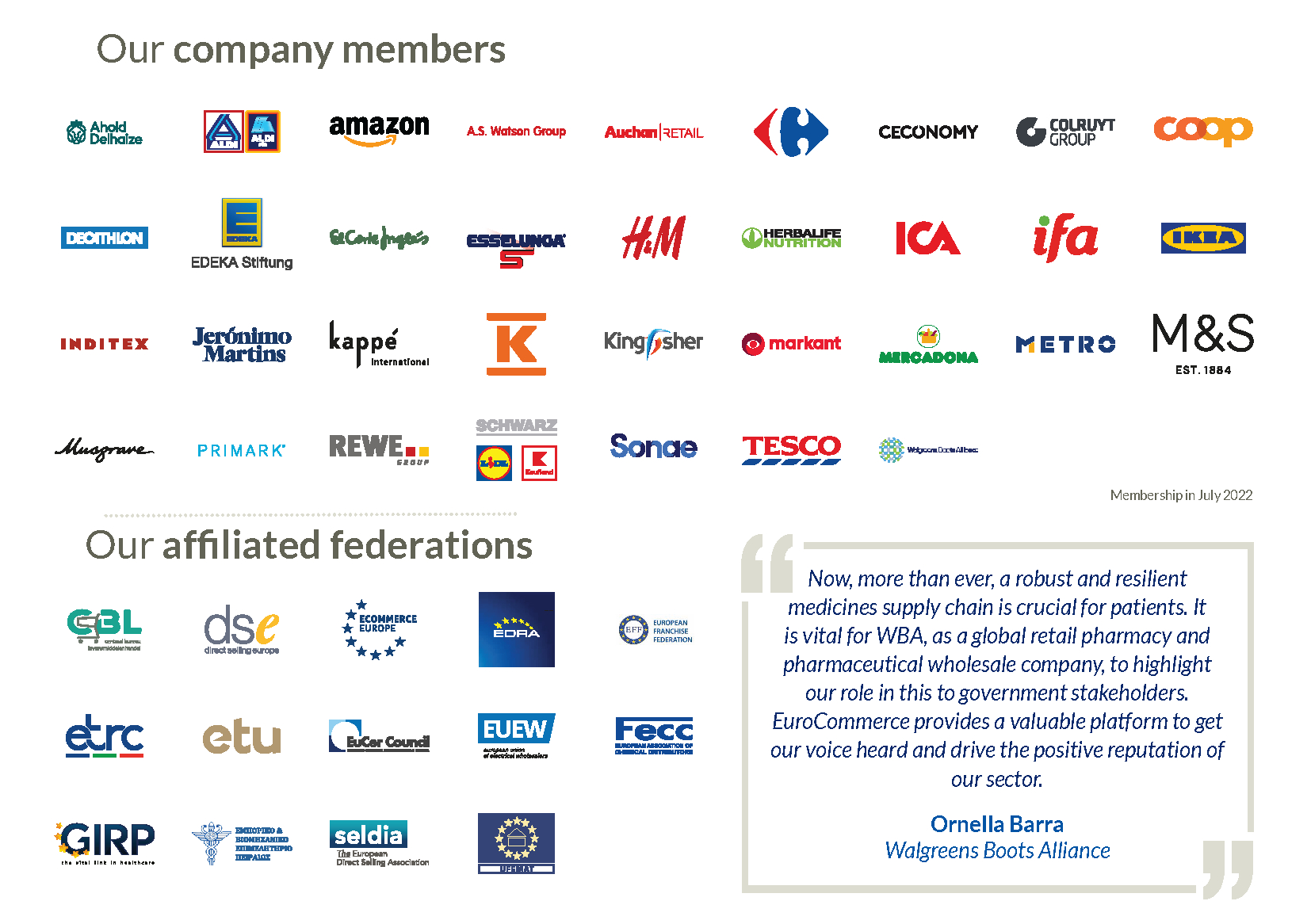 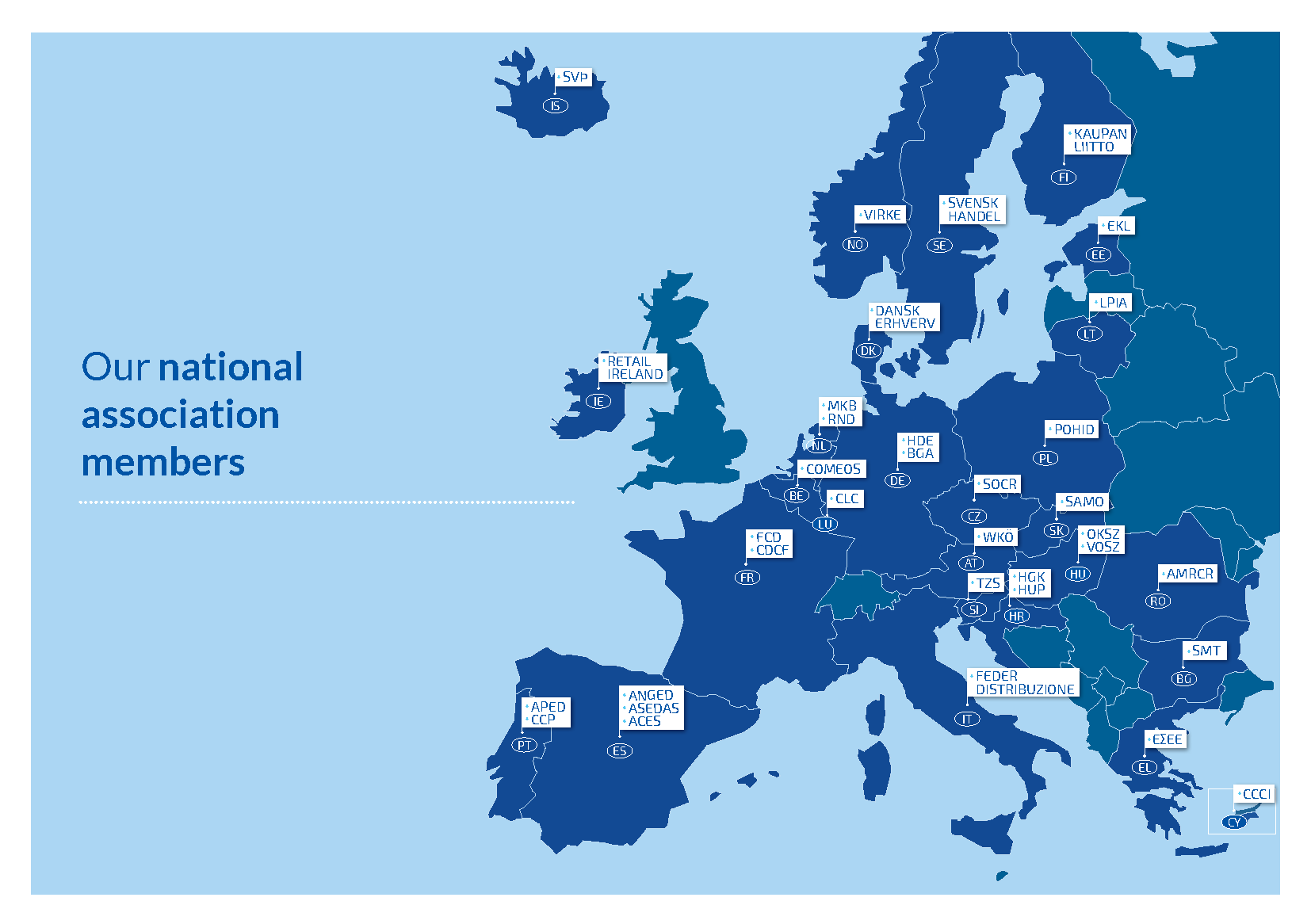 through
EU advocacy and Intelligence
Research, learnings and thought leadership
Exchange and networking
Positive communication and sector reputation
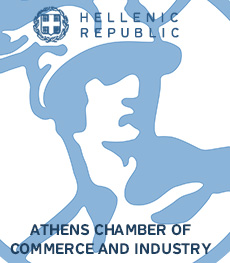 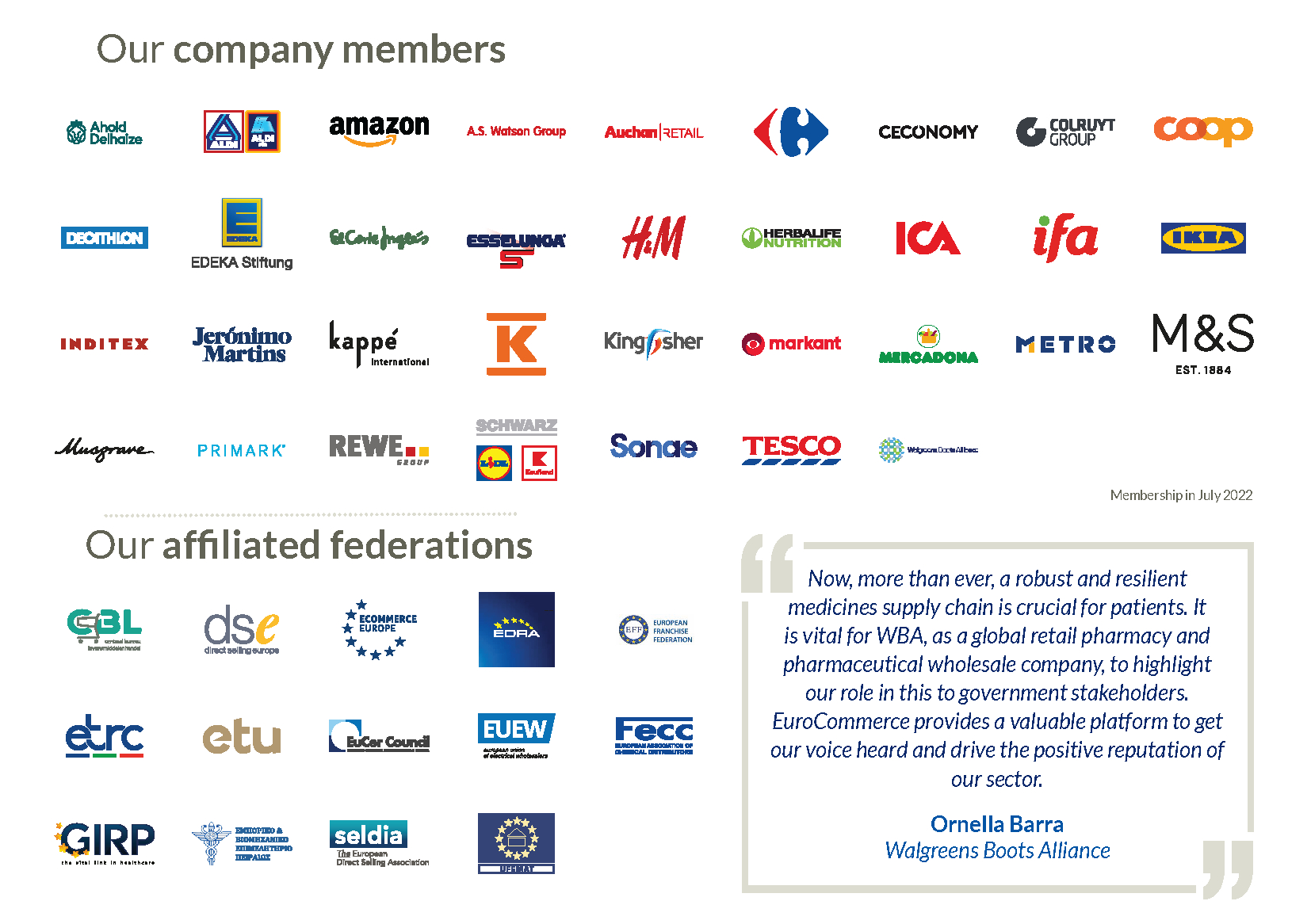 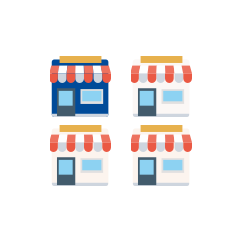 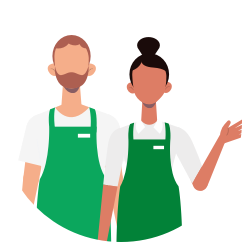 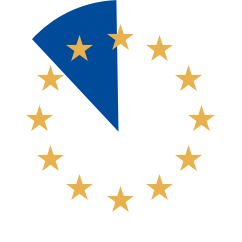 We provide work to 26 million Europeans, so 1 in 7 of all jobs
1 in 4 companies in the EU are SME retailers and wholesalers
Retail and Wholesale represents 10% of the EU’s GDP
A few of many Retail & Wholesale engagements
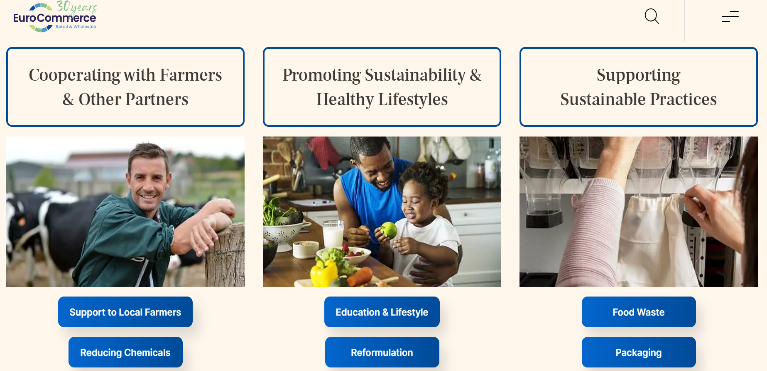 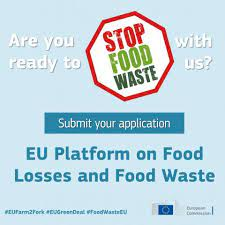 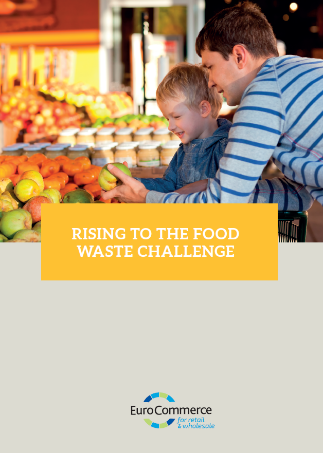 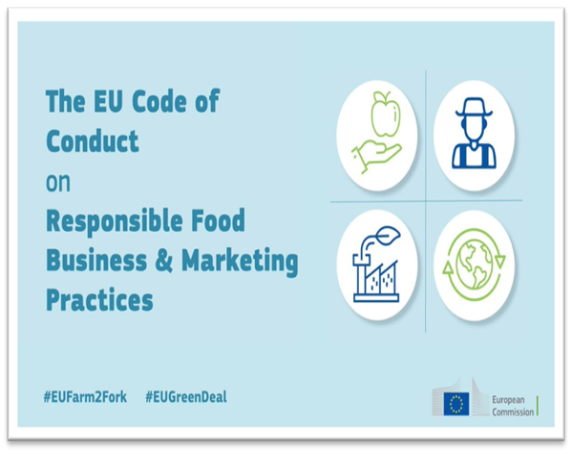 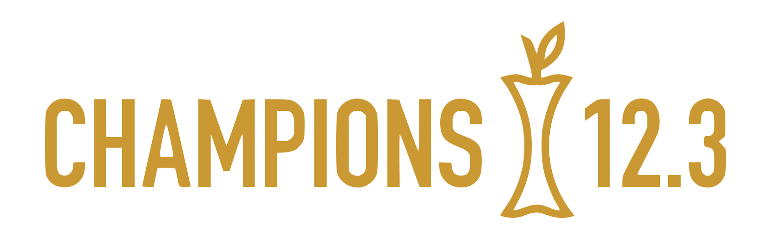 3
[Speaker Notes: .]
Food Waste in the European Union 2022
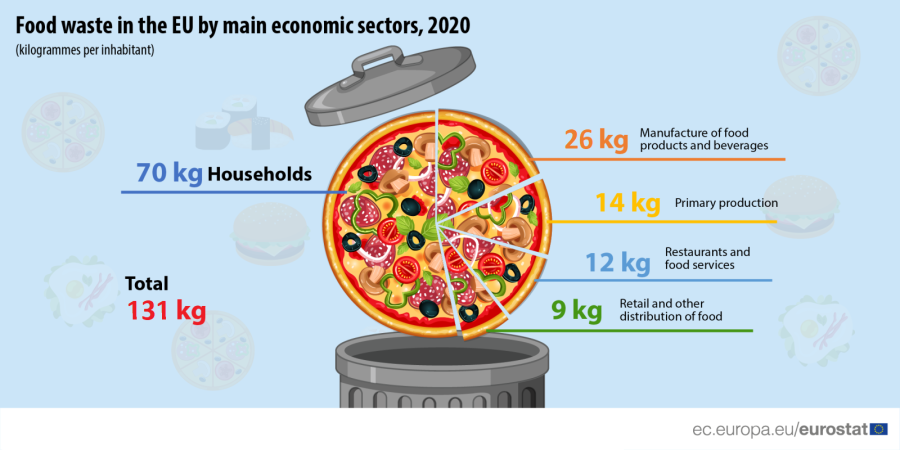 Retail and other distribution of food – the sector with the least amount of food waste (9 kg; 7 %)
4
Integrating the food waste hierarchy in Retail and Wholesale
5
Actions to reduce Food Waste – a few examples in store
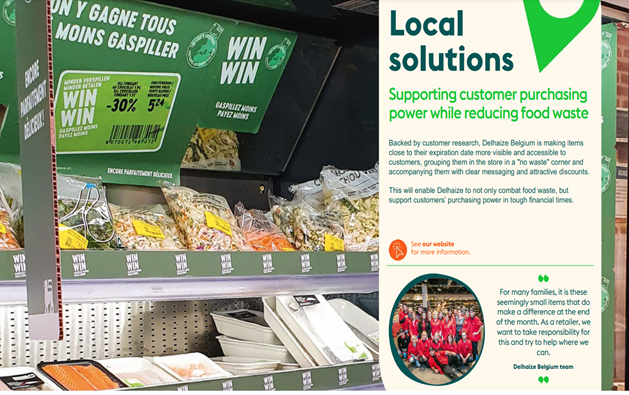 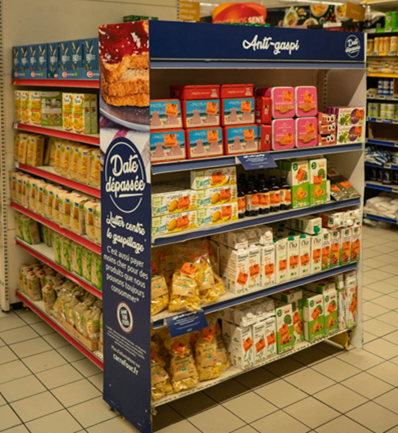 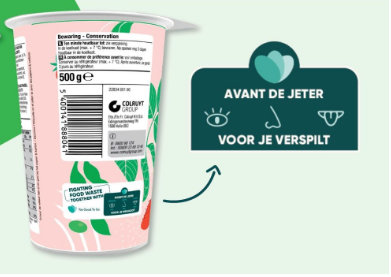 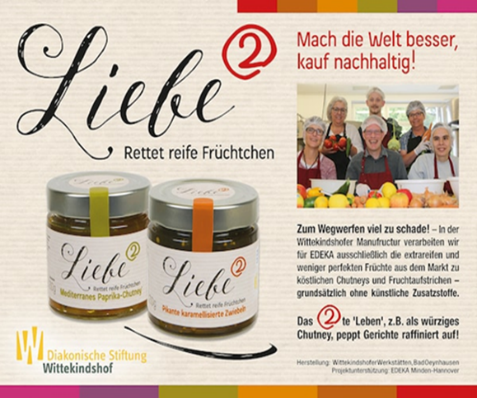 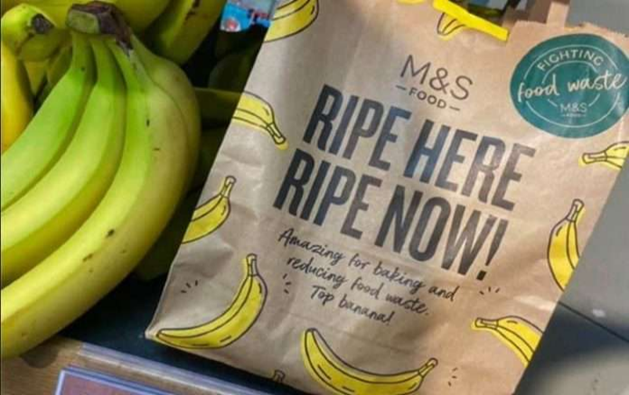 6
Actions to reduce Food Waste -
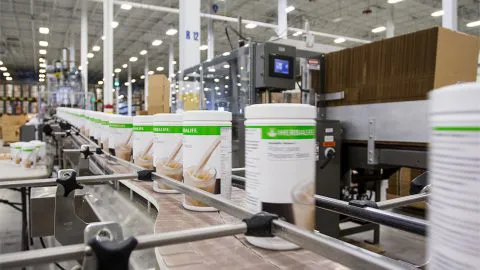 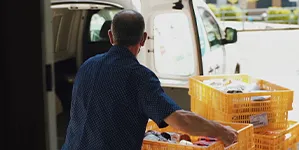 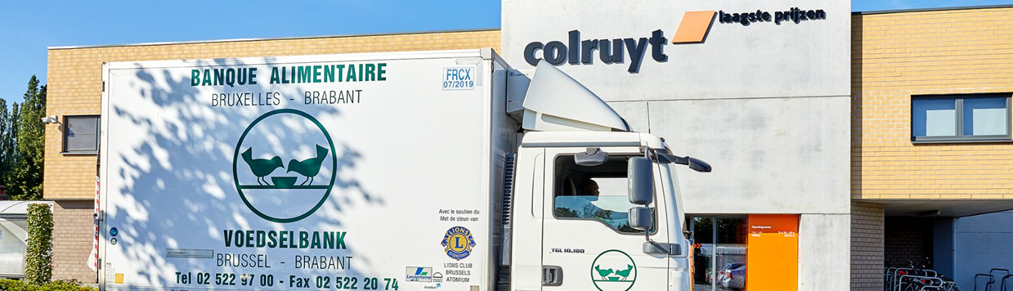 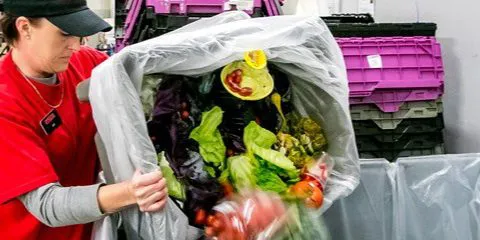 7
Conclusions
Retail and wholesale continue addressing food waste
Prevention always the preferred option 
Retail and wholesale address food waste at different stages  
Important role towards consumers 
Working with start-ups allows continued innovation 
More knowledge is needed on using former food products for animal feed 
Address legal barriers – clarify definitions and on insect farming
8